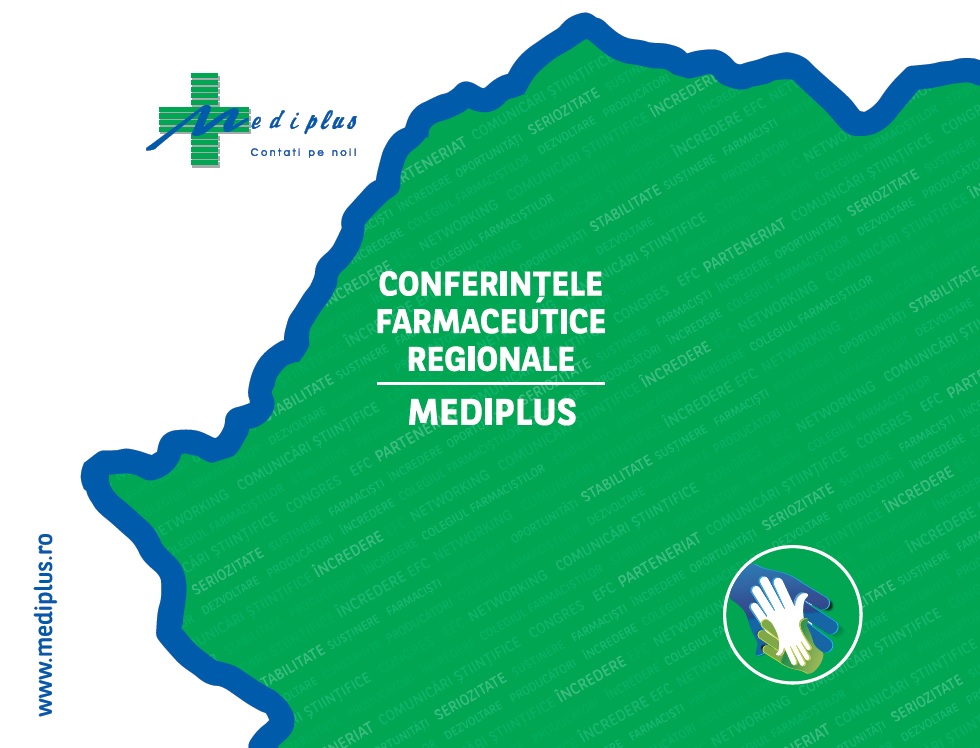 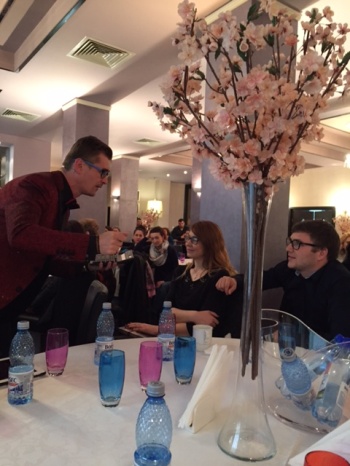 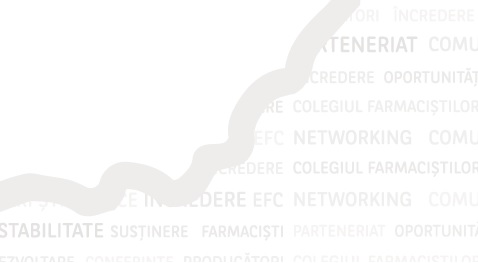 Conferintele Farmaceutice Regionale Mediplus
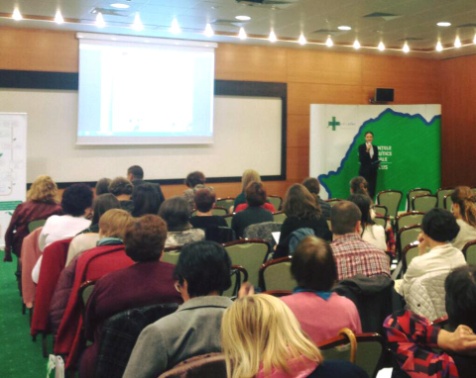 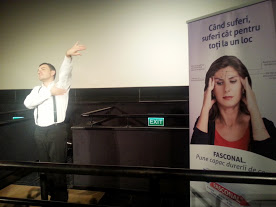 12 Conferinte Farmaceutice in 2017 

cu o traditie de 16 ani

adresate farmacistilor & asistentilor de farmacie

intre 150 si 450 participanti pe eveniment

in parteneriat cu producatorii de medicamente

curs creditat cu 8 puncte EFC
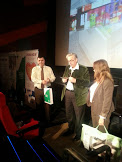 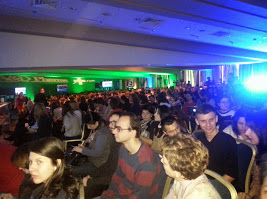 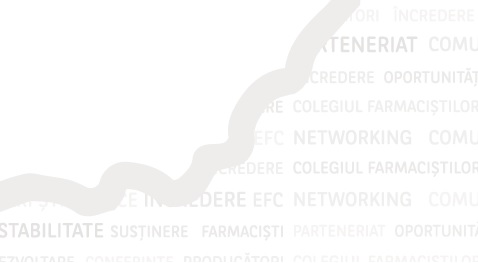 Agenda conferinta Mediplus
Introducere 15:00 - 15:15

Sesiunea 1
	15:15 – 16:00 Comunicarea stiintifica:
 prezentarea sustinuta de Prof. Univ. Dr. Farm. Dumitru Lupuleasa: “Dilema tratamentului Oncologic: sa distrugi sau sa repari celula canceroasa?”
 sectiune de intrebari si raspunsuri
Sesiunea 2
	16:00 -17:00 Prezentari producatori – sesiune 15 min / prezentare

Coffee break 17:00 - 17:20 
Sesiunea 3
	 17:20 – 18:20 Panel de discutii interactiv 

Sesiunea 4
	18:30: Inmanare diplome EFC / Cocktail & Networking
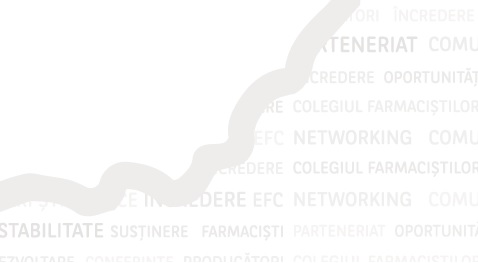 Sesiune 3 – Structura panel discutii
Propunere tema sesiune - “Managementul farmaciei tale” – subiecte propuse:
Modificari legislative cu impact asupra activitatii de farmacie
Preluare deseurilor din farmacie - provocari
Inspectia de risc si inasprirea conditiilor minime de securitate in farmacie
Legea 150 – reglementari FMCG cu impact asupra activitatii farmaciei
*tema poate fi adaptata in functie de interesele publicului la nivel local sau de recomandarile Colegiului Farmacistilor


 Moderator – Prof. Univ. Dr. Farm. Dumitru Lupuleasa

 Interlocutori propusi – Reprezentantii Colegiului Farmacistilor, CNAS, ANM

 Durata sesiune – 1h 

 Sesiune Q&A – 10 min (optional)
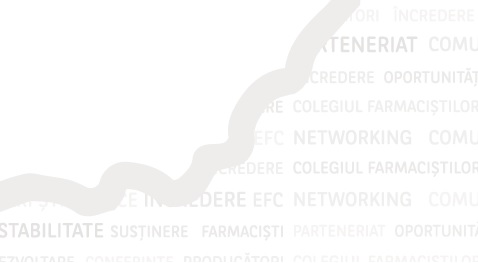 Calendar evenimente 2017
Date contact inscrieri